Муниципальное бюджетное общеобразовательное учреждение
 Морозовская средняя общеобразовательная школа
Карасукского района Новосибирская область
Исследовательская работатема: Исчезнувший  аул  Алыбай
Выполнили: Абетов Азамат, Чебаксаров Максим обучающиеся 9 класса
Руководитель: Абетова К.Т. учитель географии
1
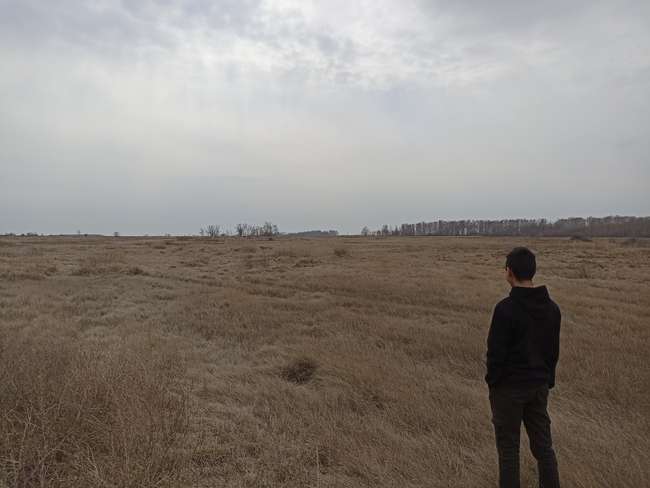 2
Цель: восстановление памяти об исчезнувшем населенном пункте Алыбай
Задачи:
  изучить имеющиеся по данной теме материалы в Краеведческом  музее 
    г. Карасука,  архивные записи,  социальные сети
узнать  точное месторасположение аула, занятия жителей, причины исчезновения аула
встречи с бывшими жителями деревни
оформить материалы встреч
Предмет исследования: исчезнувшие  поселения с нашей земли и           географических карт.
Объект исследования: аул Алыбай  на разных исторических этапах
3
Актуальность данной исследовательской работы не вызывает сомнения.
Каждый гражданин должен знать историю своей малой родины, преумножать её богатства, заботиться о её будущем. Без прошлого нет настоящего, без настоящего нет будущего.
Практическая значимость работы заключается в том, что собранные материалы расширяют наши представления о быте, укладе жизни наших  предков. Работа может быть использована на уроках истории, уроках
краеведения – изучения истории и географии родного края.
Методы: изучение архивных данных, беседы с бывшими жителями, запись воспоминаний, сбор фотографий, интервью, экскурсия на место деревни.
Перспективы: продолжить работу по дальнейшему сбору информации краеведческого материала,  дополнить оформленную работу.
4
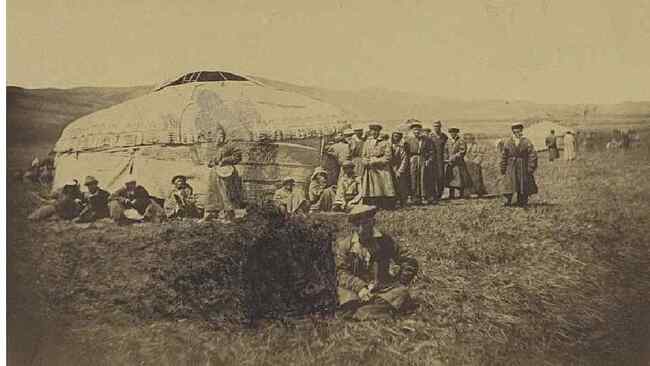 5
В Новосибирской области в двадцатом столетии было 80 казахских аулов, многие из них созданы в дореволюционный период. 
 В настоящее время из этого числа  существуют   три  аула в Карасукском районе нашей области — это аул Карасарт, который основан в 1764 году, аул Нижнебаяновский, основанный в 1826 году  и  аул Токпан 1809г, а остальные канули в века.
  Изучая  историю  образования  поселок  Алыбай,  мы    выяснили, что он был образован в 1901 г. Это зафиксировано в  Списках населенных мест Сибирского края.  Поселение называли по разному поселок, село, аул. Название  связано с именем первого жителя.
6
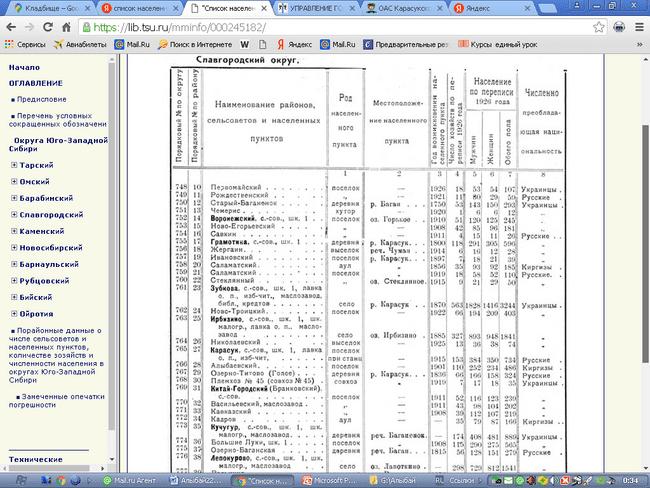 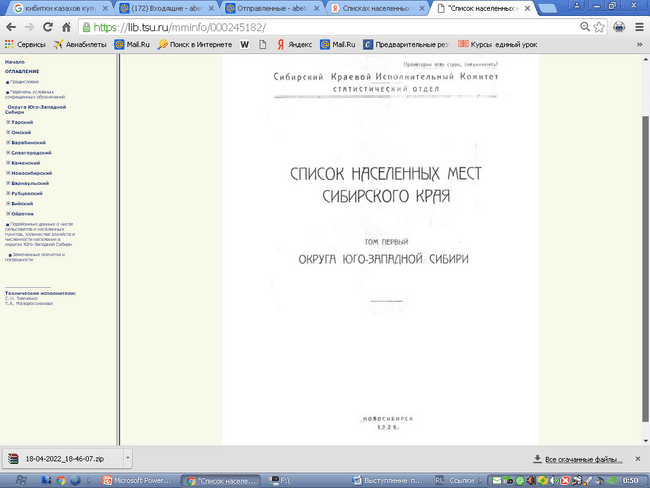 7
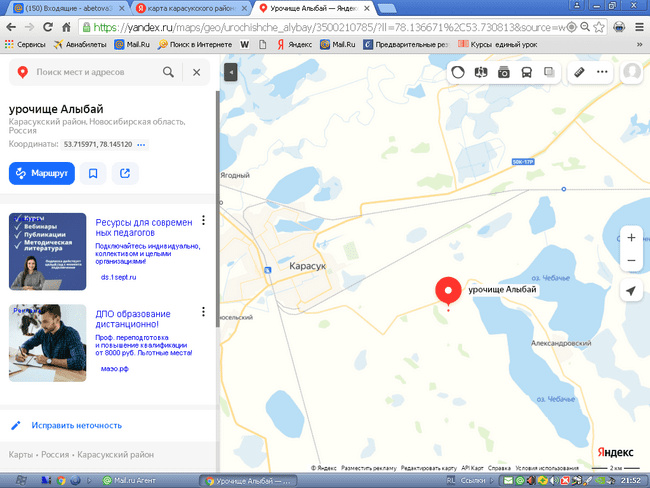 8
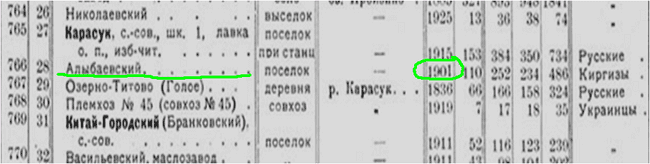 9
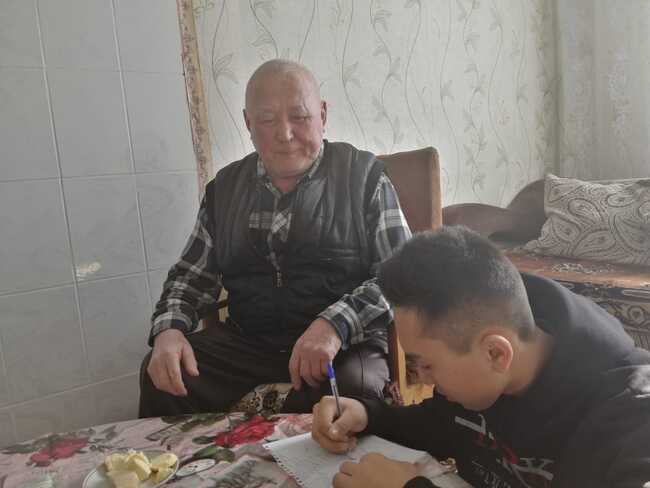 Тезекбаев Тлеубай Жангабылович  с внуком  Азаматом
10
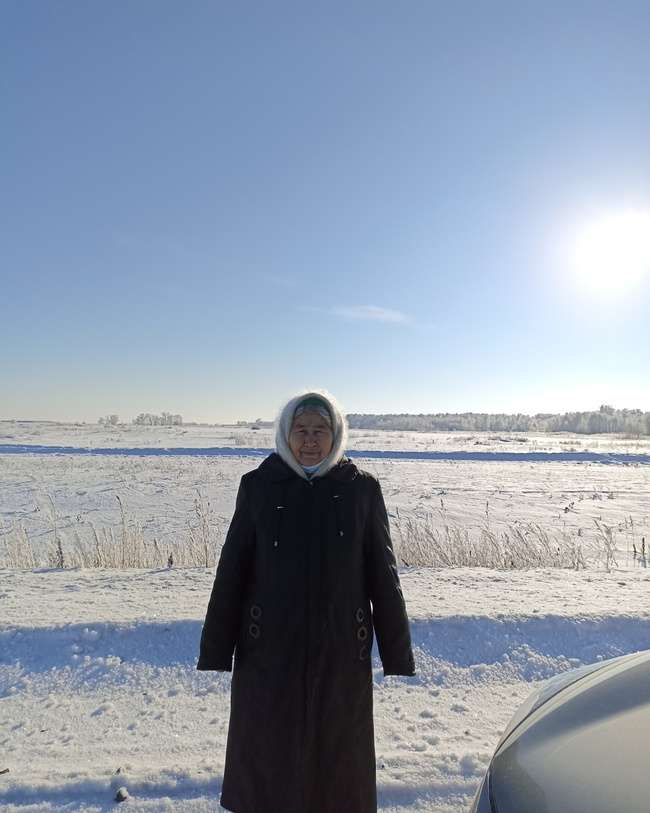 Тезекбаева  Гульбаршин Тасболатовна
11
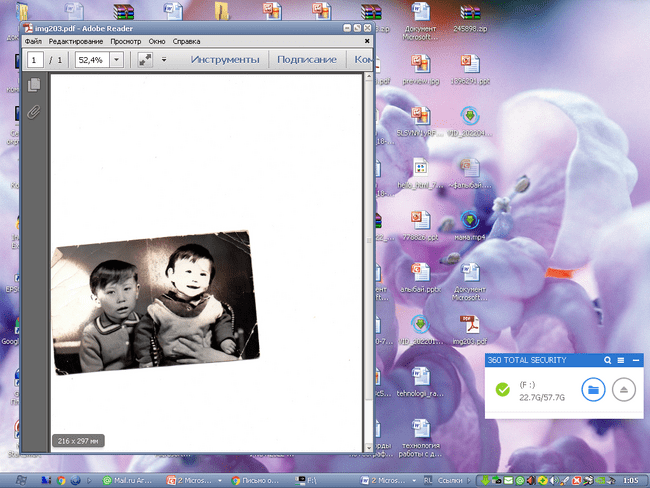 Тезекбаевы Нурмухамбет, Каламкас. Фото сделано в клубе  п.Алыбай
12
В ауле была  начальная  школа, она находилась в небольшом  здании. Было всего две комнаты, в одной из которых стояла печь.  Учителя сами отапливали школу, сами ее мазали, белили, заготавливали дрова. Учились до 4 класса,  позже до 3 класса.
В 50- 60 гг  учителем была  Шафиева Зайда. 
В 70-е гг  учителя приезжали с Карасука, это:  Ольга Владимировна Коланда,  Жумартова Мария Хамитовна.
13
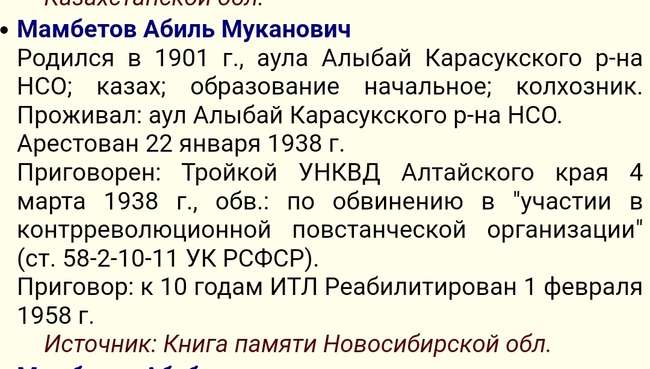 14
Во время коллективизации образовались совхозы и колхозы. Названия совхоза  менялись в довоенный период «Джесталап»,  затем «Жол Сталина» (центральная усадьба в п.Александровка), «Маяк Ильича»(центральная усадьба  с.Михайловка). В 1965 году произошла реорганизация в совхоз, который несколько раз менял название: «Мясной», «Карасукский»,   «Российский», «Александровский». Происходило укрупнение хозяйства за счет присоединения малых поселков Стеклянного, Жанакурлыса, Джесталапа, а «Александровский» являлся центральной усадьбой.
15
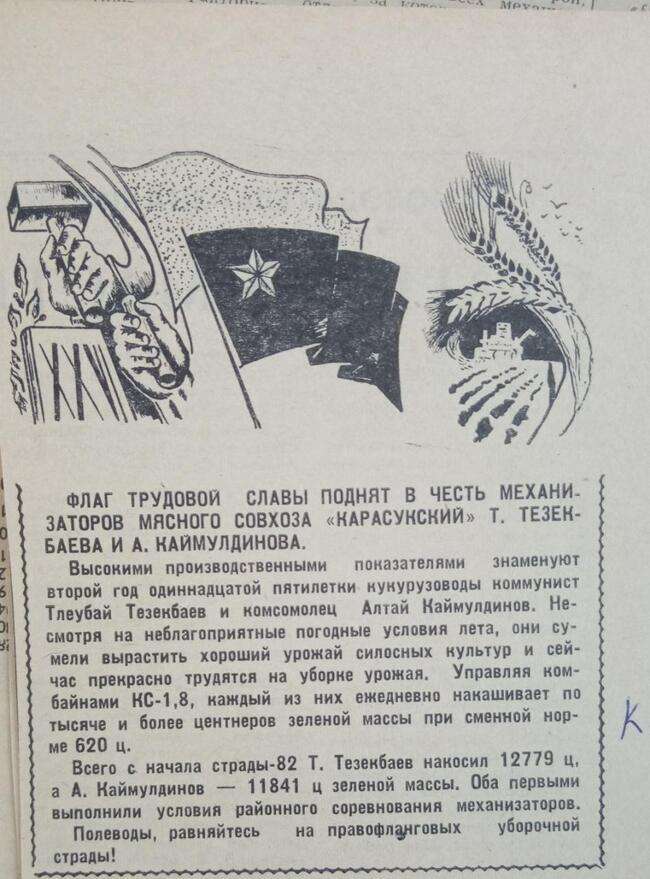 16
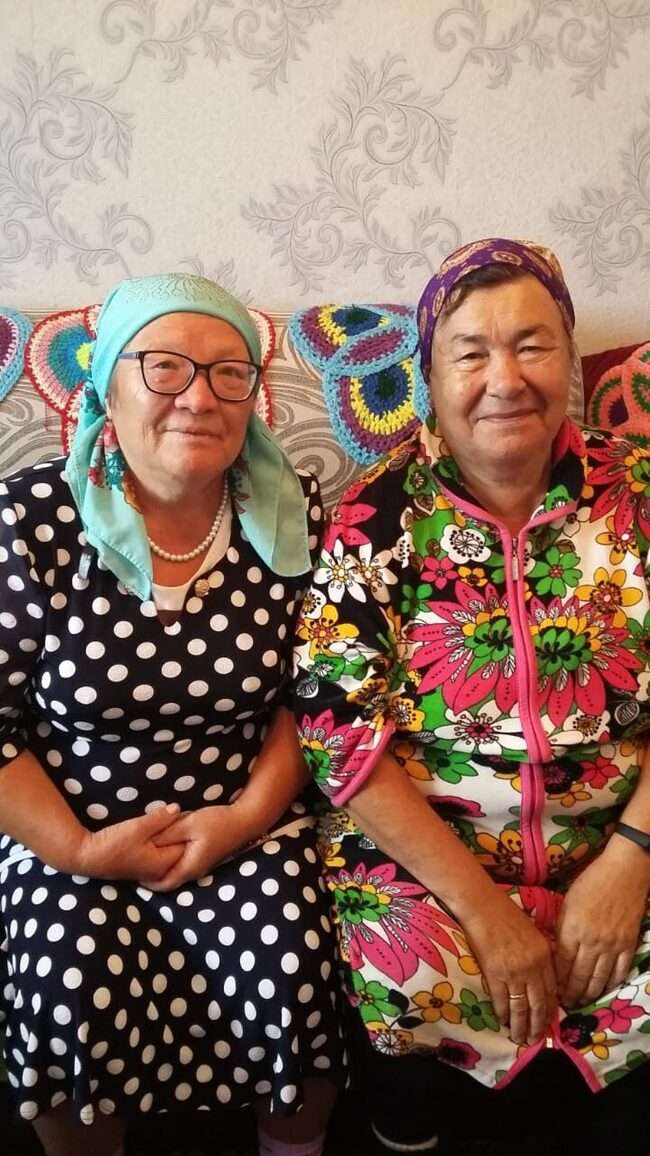 Бывшие жители: Хисматуллина(Кабулова) Бактыгуль,                                              Юсупова Анна Васильевна
17
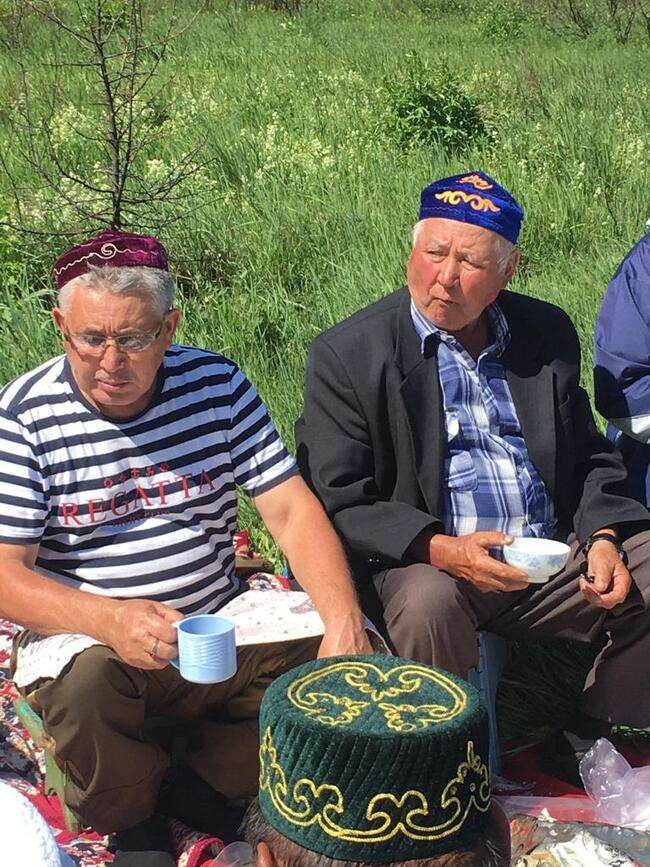 18
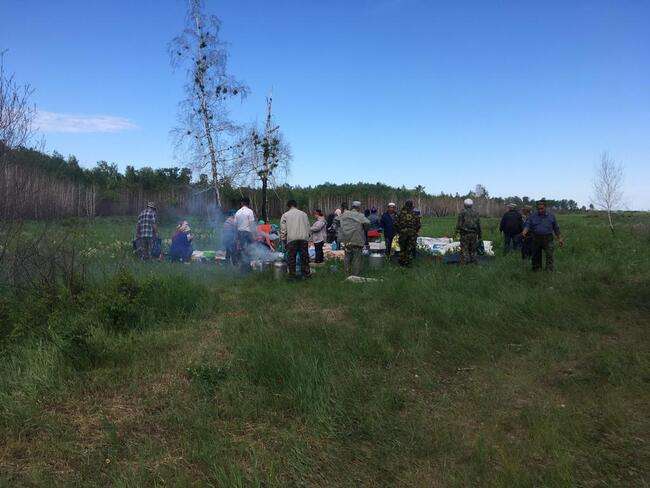 19
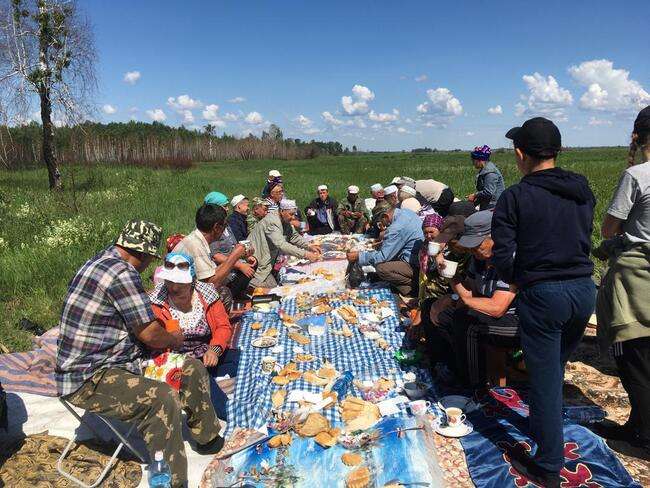 20
Выводы:
Мы, работая над  темой исследования, собрали  по крупицам материал, были изучены архивные данные,  организованы встречи с жителями, выяснили точное местоположение  аула и  составили   план. 
     На этой карте мы попытались восстановить  расположение домой,  места социального значения и т.д.
21
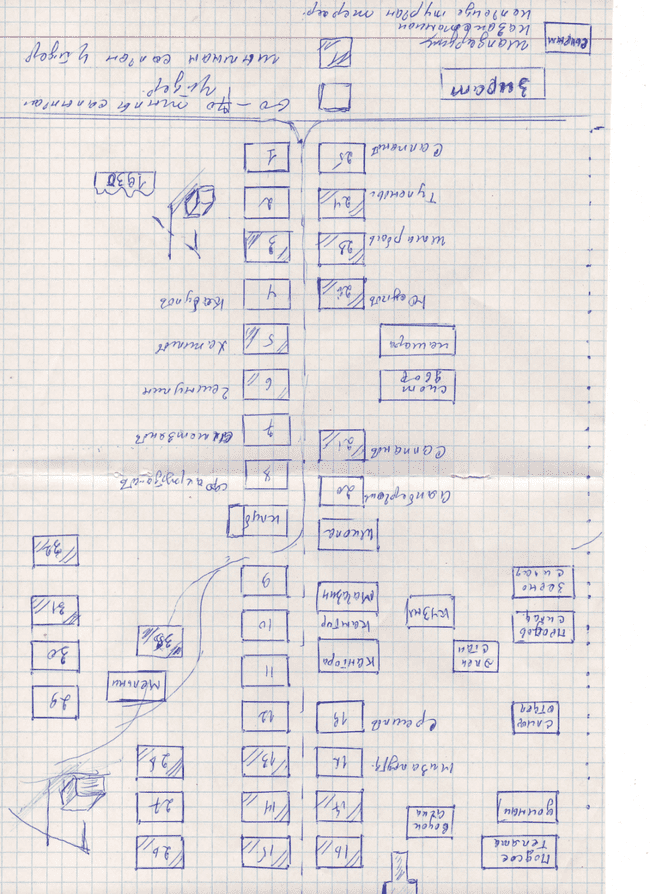 22
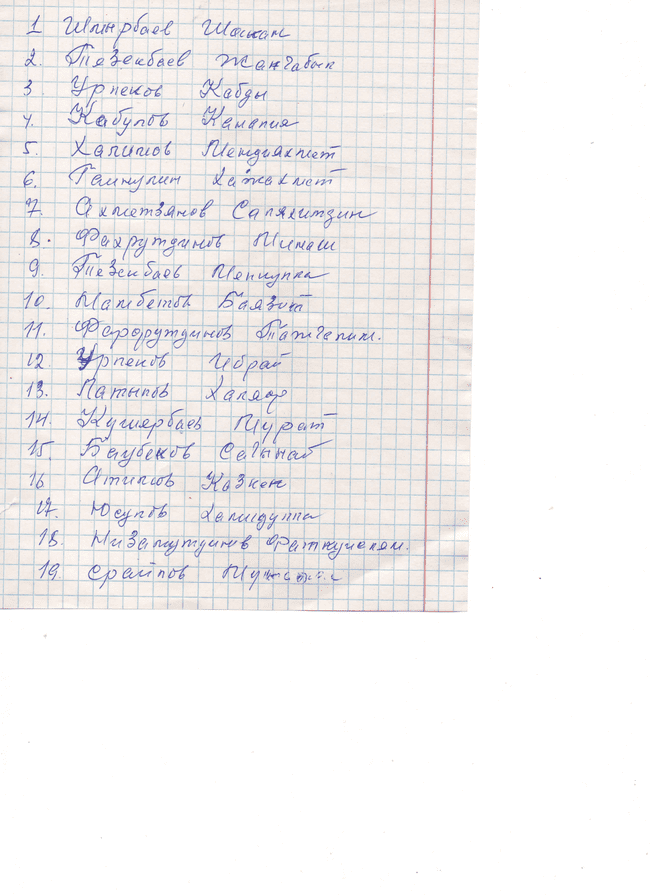 23
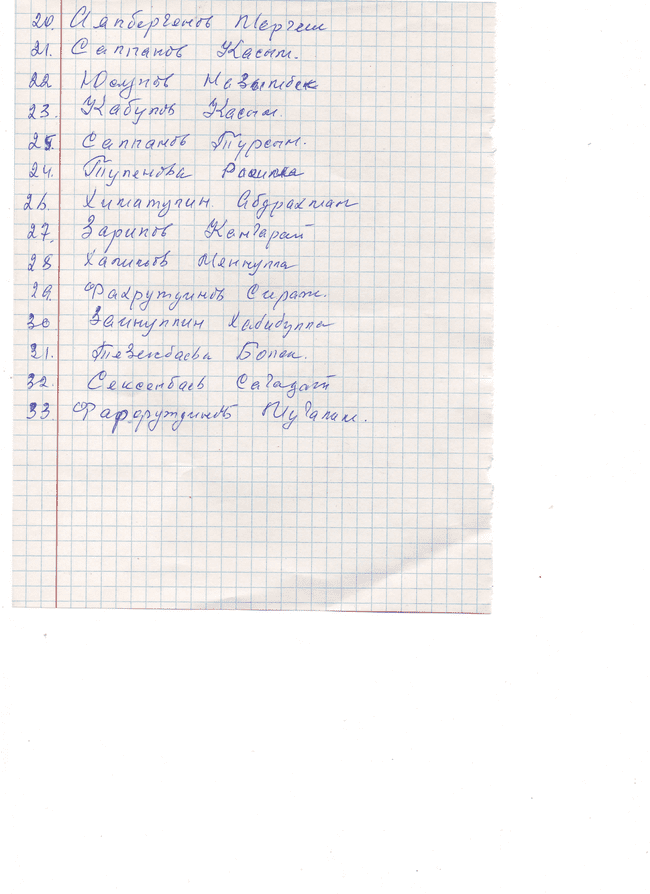 24
Карта поселения
25
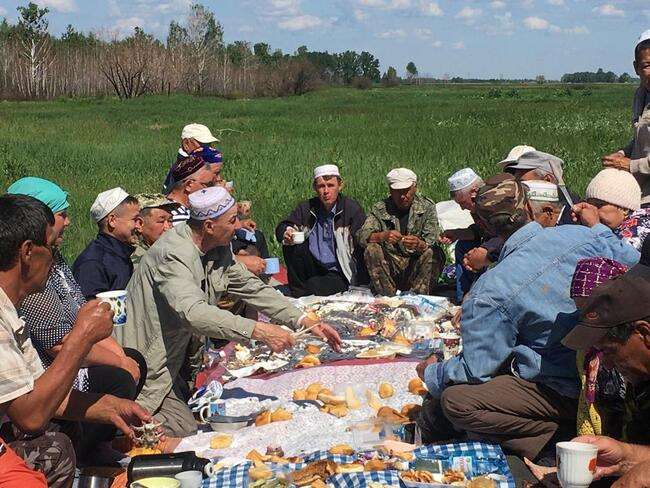 Каждое поселение, исчезнувшее с карты и оставившая после себя только одно название, это всегда чья-то родина, чье-то детство, юность, частичка чьей-то души.  Деревни могут исчезнуть с географических карт, но из памяти людей, которые там жили, они не исчезнут никогда!
26
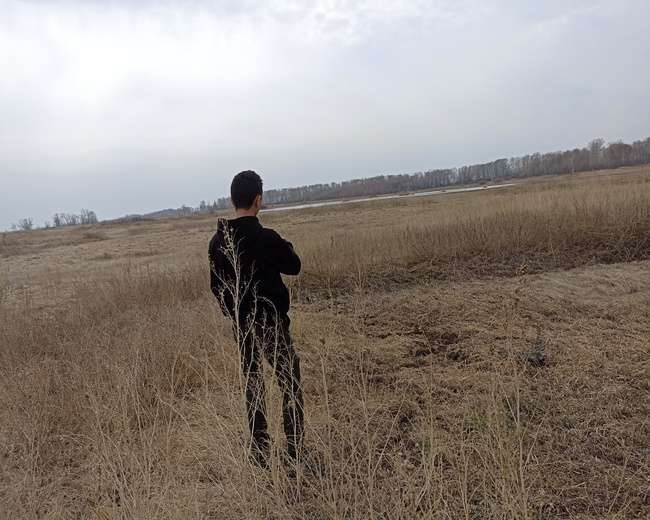 СПАСИБО ЗА ВНИМАНИЕ!
27